EECS498-008Formal Verification of Systems Software
Material and slides created by
Jon Howell and Manos Kapritsos
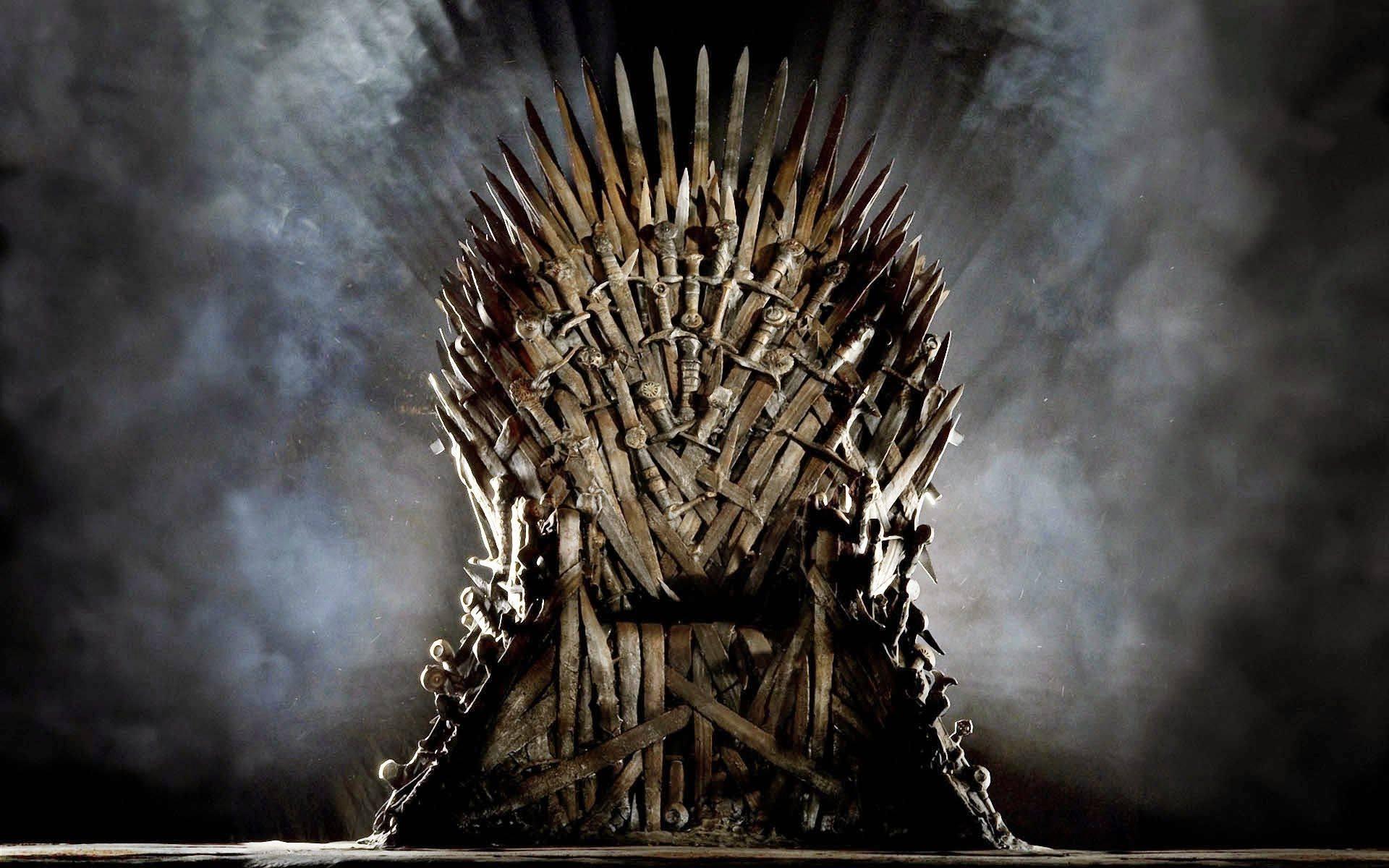 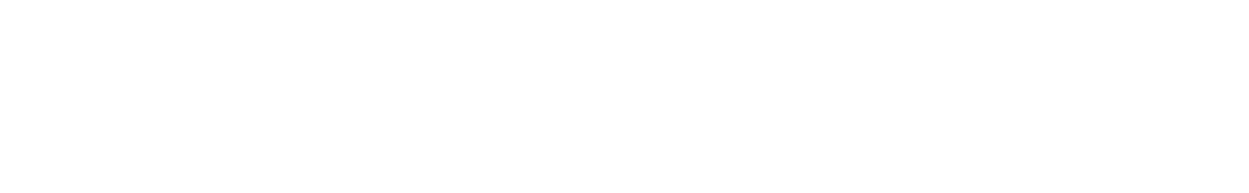 10/10/22
EECS498-008
2
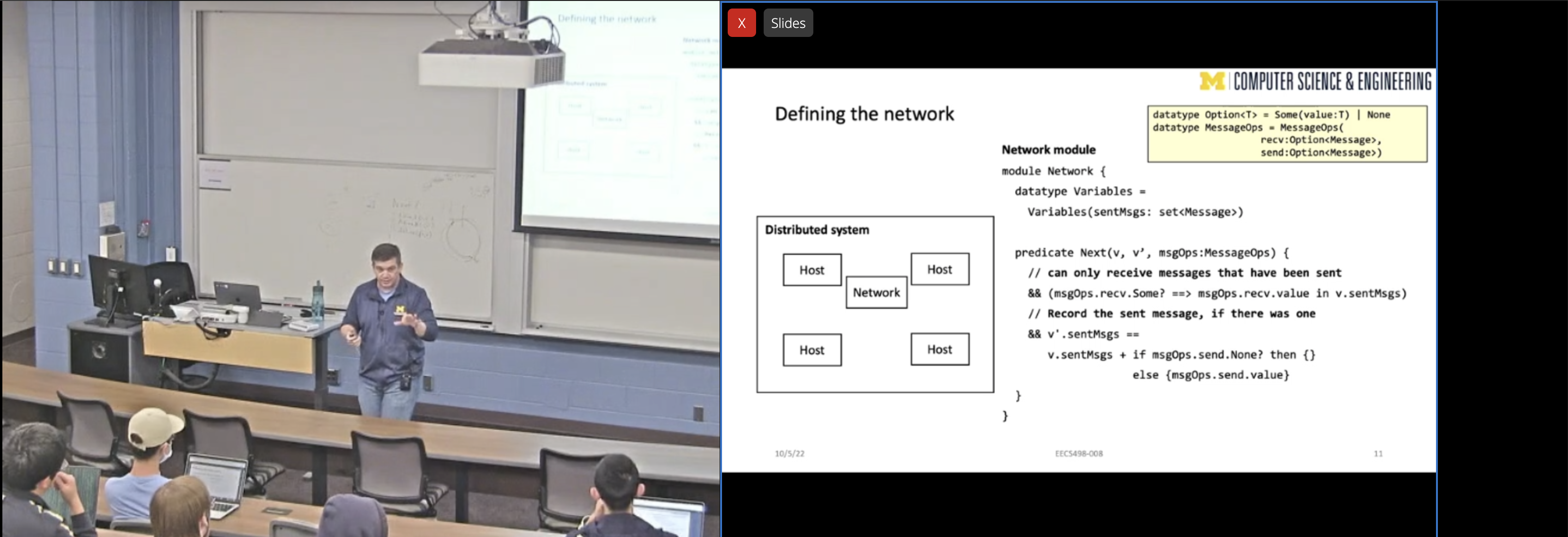 AND THE REASON WE DON’T DO THAT IS....
10/10/22
EECS498-008
3
Defining the network
datatype Option<T> = Some(value:T) | None
datatype MessageOps = MessageOps(
		recv:Option<Message>, 		send:Option<Message>)
Network module
module Network {
  datatype Variables = 
    Variables(sentMsgs: set<Message>)

  predicate Next(v, v’, msgOps:MessageOps) {
    // can only receive messages that have been sent
    && (msgOps.recv.Some? ==> msgOps.recv.value in v.sentMsgs)
    // Record the sent message, if there was one
    && v'.sentMsgs ==
       v.sentMsgs + if msgOps.send.None? then {} 
                    else {msgOps.send.value}
  }
}
Distributed system
Host
Host
Network
Host
Host
10/10/22
EECS498-008
4
A distributed system is composed of multiple hosts and a network
Distributed system: attempt #2
module DistributedSystem {
  datatype Variables = 
    Variables(hosts:seq<Host.Variables>,
              network: Network.Variables)

  predicate HostAction(v, v’, hostid, msgOps) {
    && Host.Next(v.hosts[hostid],v'.hosts[hostid],msgOps))
    && forall otherHost:nat | otherHost != hostid ::
        v’.hosts[otherHost] == v.hosts[otherHost]
  }

  predicate Next(v, v’, hostid, msgOps: MessageOps) {
    && HostAction(v, v’, hostid, msgOps)
    && Network.Next(v, v’, msgOps)
  }
}
Distributed system
Host
Host
Network
Host
Host
Binding variable
10/10/22
EECS498-008
5
Administrivia
Midterm exam this Wednesday, 10/12
6-8pm, EECS1303
No lecture that day
Closed books
Allowed one double-sided “cheat-sheet”, 10pt minimum
Covers everything up to Chapter 4 (i.e. excluding distributed systems)

Problem set 3 (Chapter 5) will be released later today
Start looking for partners for Project 1 (released after PS3)
10/10/22
EECS498-008
6
Atomic Commit (Problem Set 3)
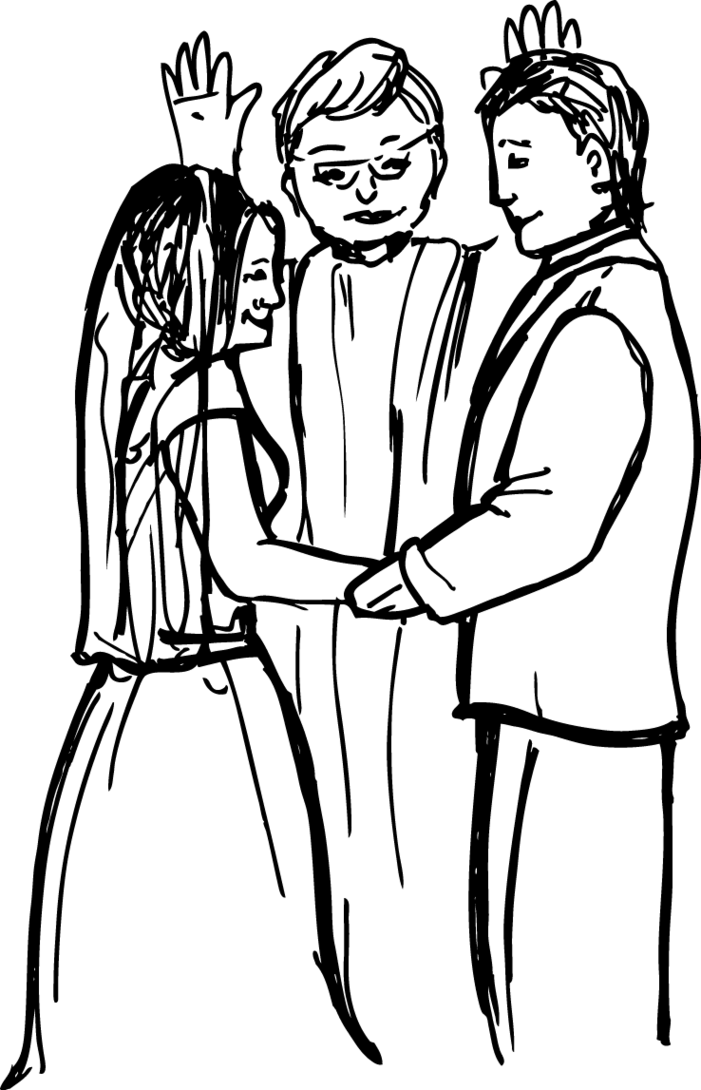 -Do you take each other?
   -I do.
   -I do.
-I now pronounce you atomically committed.
10/10/22
EECS498-008
7
Atomic Commit: the objective
Preserve data consistency for distributed transactions

    Example: book a hotel and flight on Expedia
10/10/22
EECS498-008
8
Atomic Commit: the setup
One coordinator
A set of participants
Allowed to be empty in our model
Every participant has an “input” value, called vote/preference 

Every participant/coordinator has an “output” value, called decision 

We are ignoring the possibility of failures
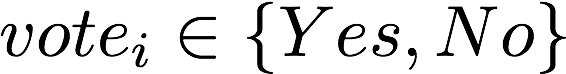 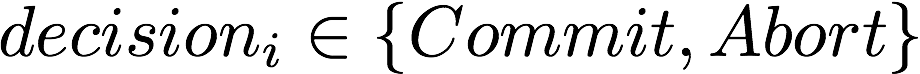 10/10/22
EECS498-008
9
Atomic Commit: the spec (simplified to ignore failures)
AC-1: All processes that reach a decision reach the same one
AC-3: The Commit decision can only be reached if all processes vote Yes
AC-4: If there are no failures and all processes vote Yes, then the decision must be Commit

AC-2 and AC-5 ignored
10/10/22
EECS498-008
10
Two Phase Commit (2PC)
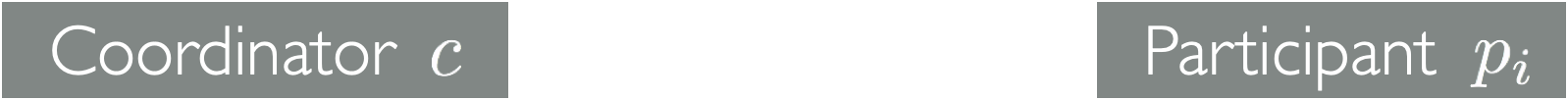 1. sends VOTE-REQ message to all participants
2. sends              to coordinator
     if             == No
     then                     := Abort
4. If received Commit then
                            := Commit
     else 
                            := Abort
3. Wait for all votes to come in
     If all votes are Yes then
	              := Commit
          Send Commit message to all
     else
	              := Abort
          Send Abort message to all who voted Yes
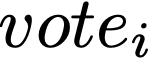 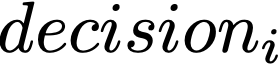 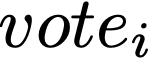 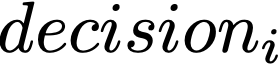 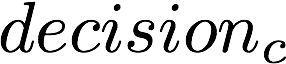 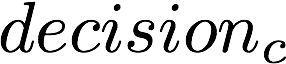 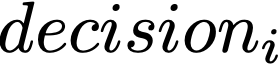 10/10/22
EECS498-008
11
Recap of Chapters 1-4
Chapter 1: Dafny mechanics
Primitive types, quantifiers, assertions, recursion, loop invariants, datatypes
Chapter 2: Specification
Formally define how a system should behave
Chapter 3: State machines
Express the behavior of a system using Init() and Next() predicates, JNF
Chapter 4: Inductive invariants
A strengthening of the safety property to become inductive
10/10/22
EECS498-008
12
Invariants vs Inductive invariants
All states
Inductive 
invariant
Reachable 
states
Safe states
(property P holds)
10/10/22
EECS498-008
13
A distributed system is composed of multiple hosts, a network and clocks
Distributed system: attempt #3
module DistributedSystem {
  datatype Variables = 
    Variables(hosts:seq<Host.Variables>,
              network: Network.Variables,
              time: Time.Variables)

  predicate Next(v, v’, hostid, msgOps: MessageOps, clk:Time) {
    || (&& HostAction(v, v’, hostid, msgOps)
        && Network.Next(v, v’, msgOps)
        && Time.Read(v.time, clk))
    || (&& Time.Advance(v.time, v’.time)
        && v’.hosts == v.hosts
        && v’.network == v.network)
  }
}
Distributed system
Host
Host
Network
Time
Host
Host
10/10/22
EECS498-008
14
A “distributed” system
module DistributedSystem {
  datatype Variables = 
    Variables(fs: FileSystem.Variables,
              disk: Disk.Variables)

  predicate Next(v, v’) {
    || (exists io :: 
        && FileSystem.Next(v.fs, v’.fs, io)
        && Disk.Next(v.disk, v’.disk, io)
    || ( // Crash!
        && FileSystem.Init(v’.fs)
        && v’.disk == v.disk
       )
  }
}
Distributed system
Disk
File system
(in-memory state
Binding variable
10/10/22
EECS498-008
15
Trusted vs proven
Hosts cannot communicate except through the network
Time can advance between any host steps
File system (kernel) 
can crash
Disk won’t forget writes it acknowledged
Distributed system
Distributed system
Network won’t make up packets
Host
Host
Network
Disk
File system
(in-memory state
Network might reorder packets
Time
Host
Host
Disk might reorder concurrent writes
Time only moves forward
10/10/22
EECS498-008
16
: the systems specification sandwich
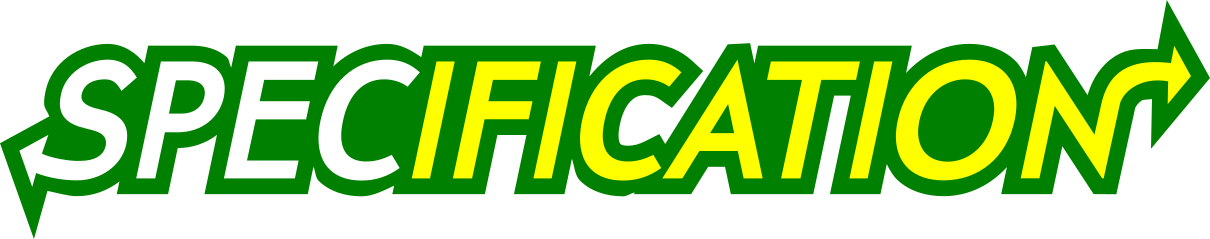 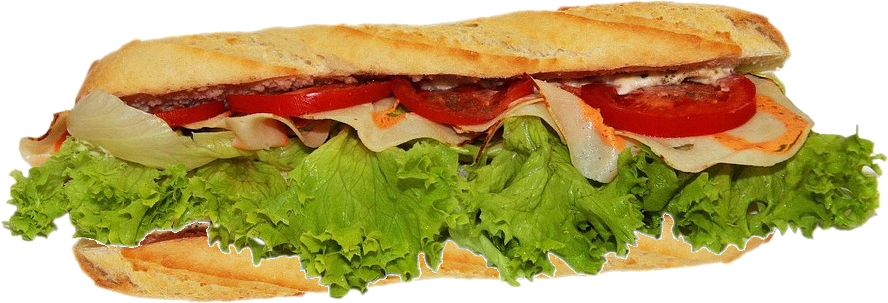 trusted application spec
proof
protocol
proof
code
trusted environment assumptions
image: pixabay
10/10/22
EECS498-008
17